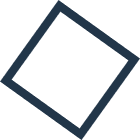 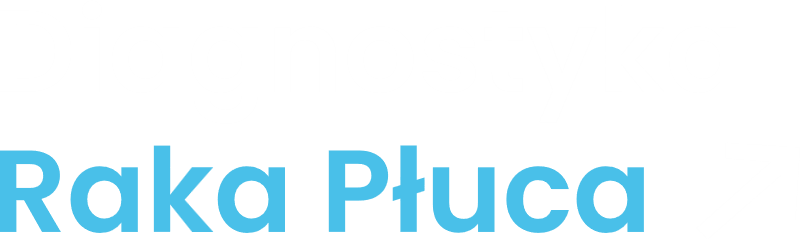 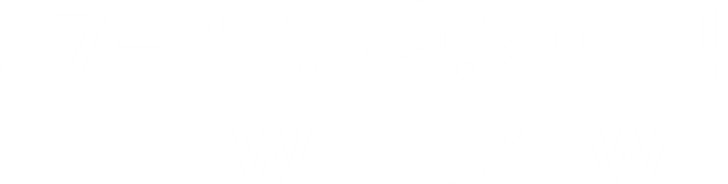 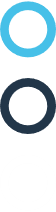 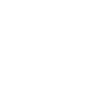 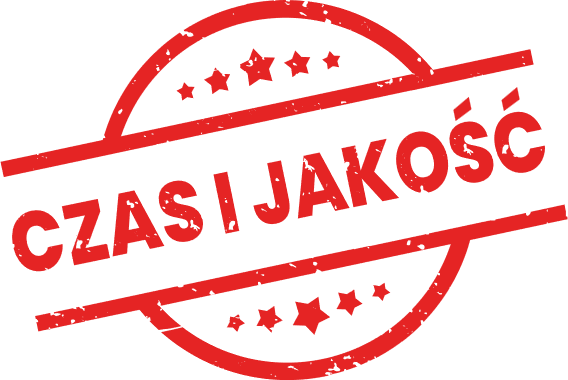 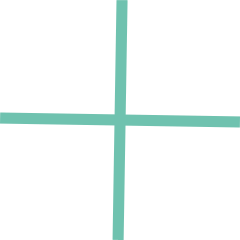 TYTUŁ WYKŁADU
TYTUŁ WYKŁADU
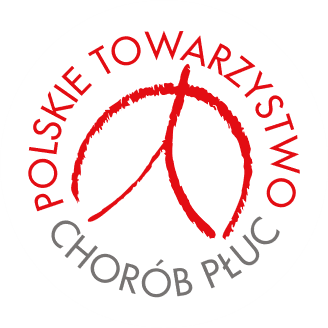 AUTOR
AUTOR